NRL: Nominal Response Library&The NRL Tool
SEED Metadata
SEED headers are comprehensive with many required fields.  Creating proper SEED metadata requires many details, particularly the channel response information.

The Nominal Response Library (NRL) provides a catalog of response information for many common sensors and data recorders.
1
The IRIS Nominal Response Library
http://www.iris.edu/NRL

Verified with the manufacturer
Integrated into PDCC using NRL Tool
Flexible design for updates and merging
2
NRL Components
Each instrument and digitizer in the NRL is represented by a SEED RESP file.

Categorized by equipment type and manufacturer
HTML web pages for detailed information not readily available elsewhere
3
NRL Tool
Features:
Integrated into PDCC
Selection of complete instrument (sensor and data logger) from NRL
Merging NRLs (e.g. IRIS and local)
4
How to launch NRL Tool in PDCC
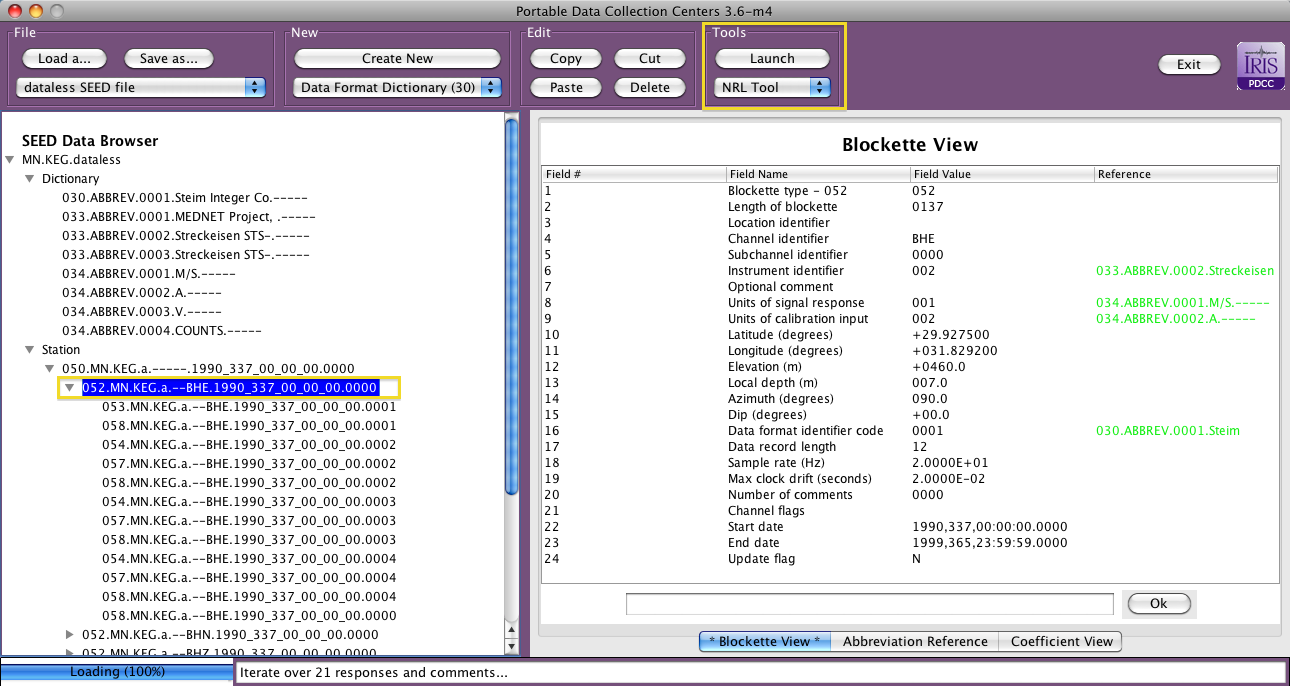 5
NRL Tool Demo
Reminders:
A channel (Blockette 052) must be selected before launching NRL Tool

NRL Tool will replace the response information for the selected channel
6